Муниципальное  бюджетное общеобразовательное учреждение «Средняя общеобразовательная школа №2 р.п. Самойловка Самойловского района Саратовской области»
Обобщающий урок во 2 классе коррекционной школы
 по теме
 «Зима»
Автор:    Полковниченко З.В.
                                      воспитатель

                        Самойловка, 2015
Признаки зимы
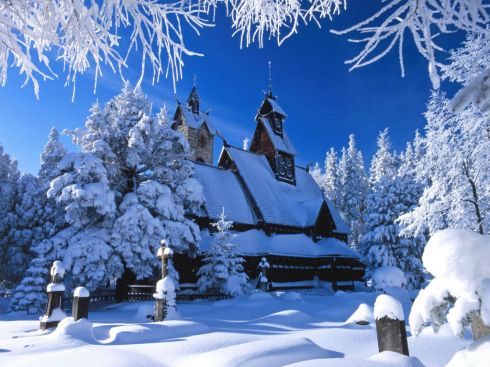 Солнце светит мало. Дни – короткие, ночи- длинные.
Признаки зимы
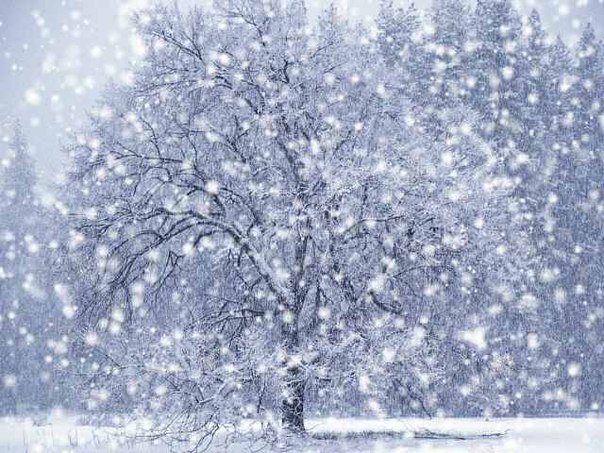 Часто идёт снег. Если снег идёт очень сильно, то это снегопад.
Признаки зимы
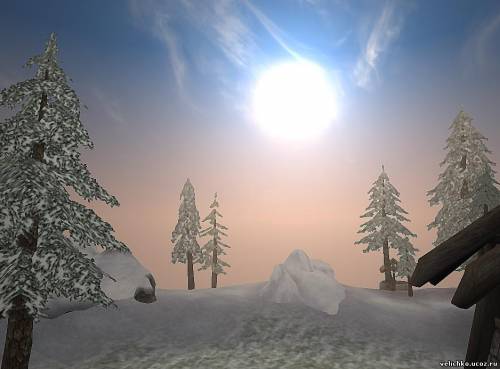 Зимой холодно. Мороз. Деревья стоят голые.
Признаки зимы
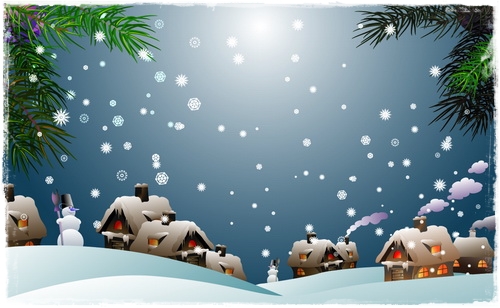 Снежинки кружатся в воздухе и падают на землю. Вся земля укрыта снегом.
Признаки зимы
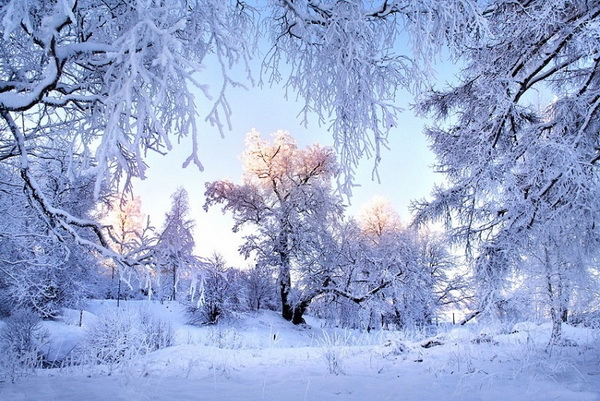 На деревьях бывает иней.
Растения зимой
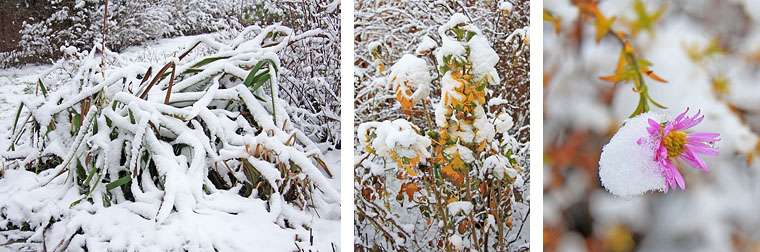 Жизнь растений замирает.
Какие деревья остаются зелёными?
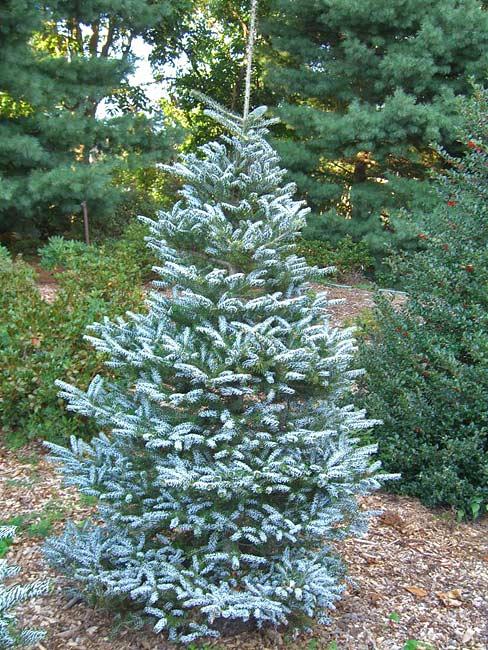 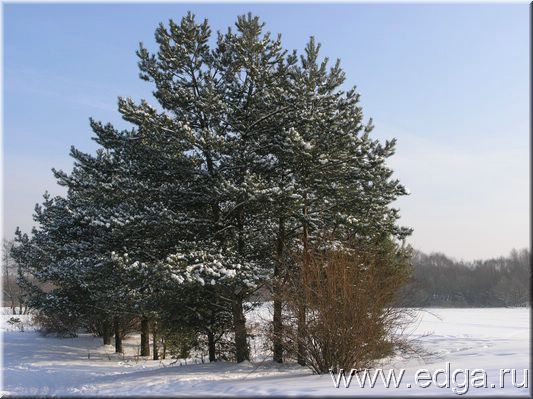 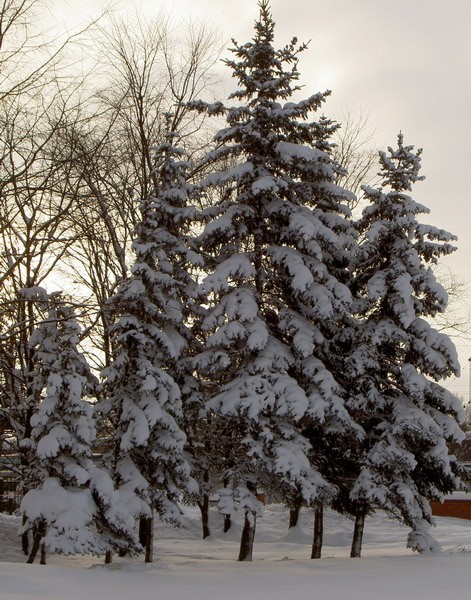 Хвойные: сосна, ель, пихта.
Зимние месяцы
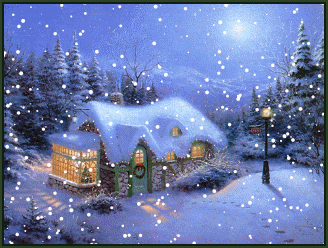 Декабрь
Январь
Февраль
Декабрь - первый месяц зимы
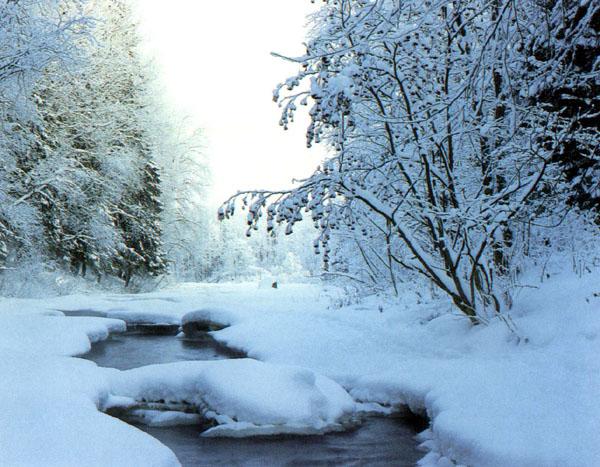 Замерзают реки и озёра. Образуется лёд.
Январь- второй месяц зимы
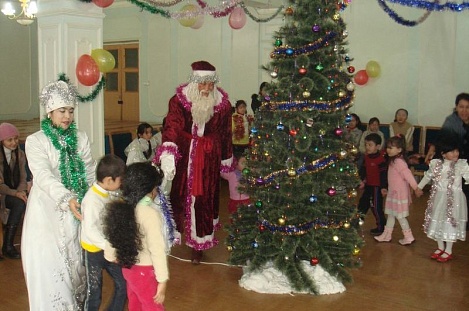 Люди отмечают новогодний праздник.
Февраль – третий месяц зимы
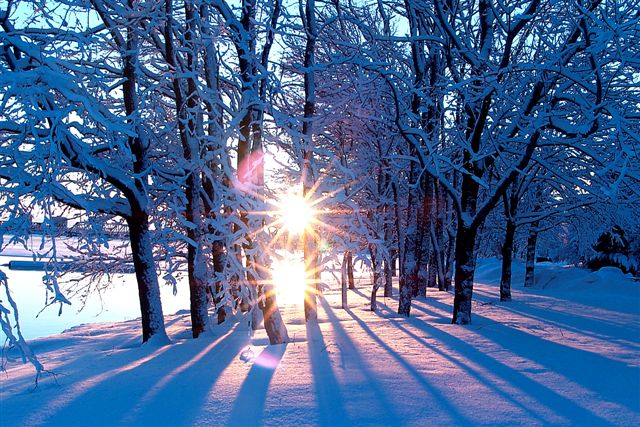 Холодно, но солнце светит дольше. Дни становятся длиннее.
Птичья столовая
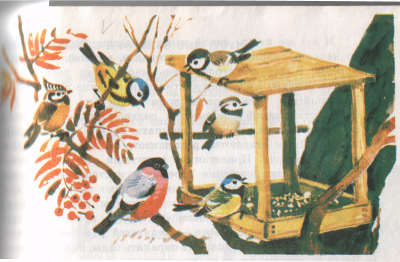 Птички зимой голодают. Их нужно подкармливать.
Сорока стрекочет в лесу
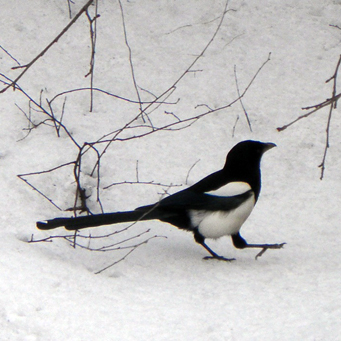 Дятел стучит
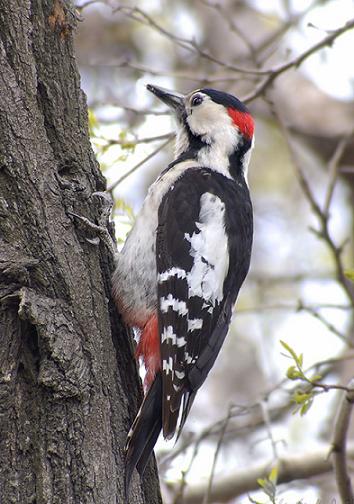 Лиса охотится на мышей
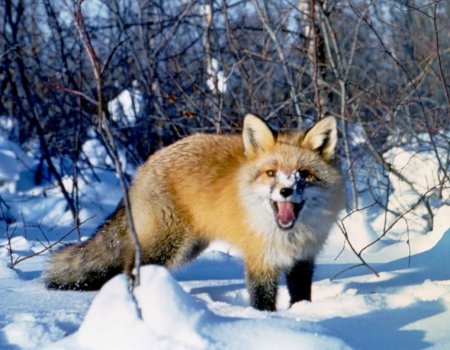 Белка ищет свои запасы
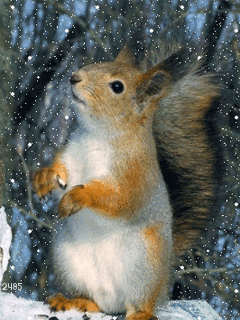 Ёжик спит зимой
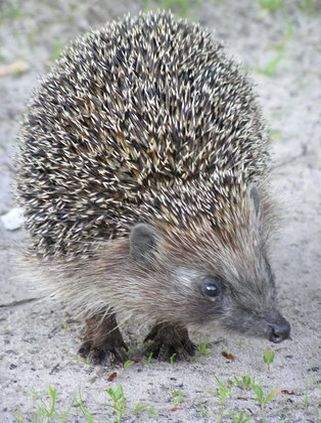 Медведь спит в своей берлоге
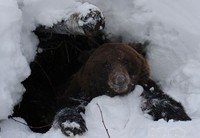 Заяц обгладывает кору с деревьев
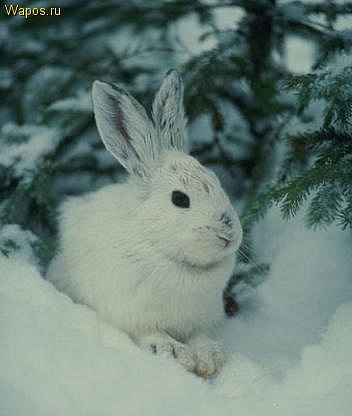 Одежда зимой
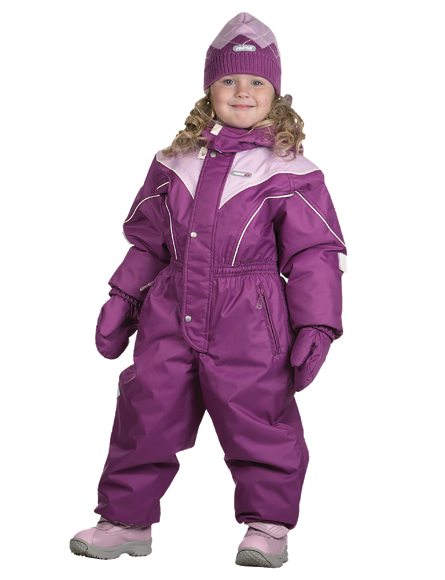 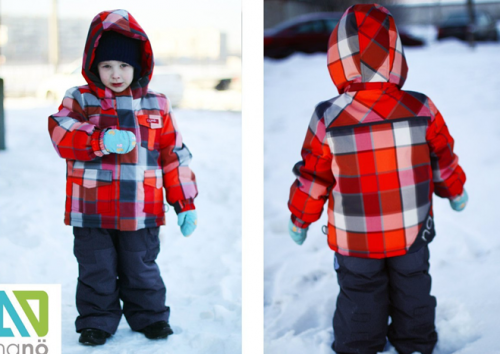 Расскажи, во что одет мальчик, во что одета девочка.
Занятия людей зимой
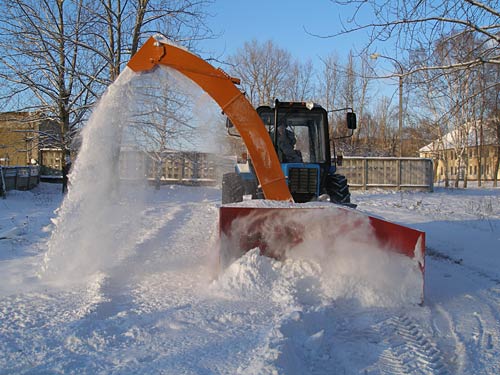 Часто бывают снегопады. Нужно расчищать дороги.
Зимние забавы детей
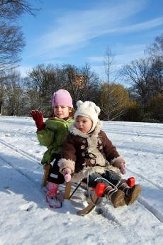 Дети катаются на санках.
Зимние забавы детей
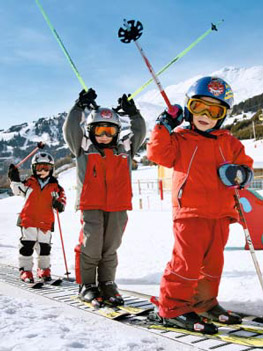 Дети катаются на лыжах.
Зимние забавы детей
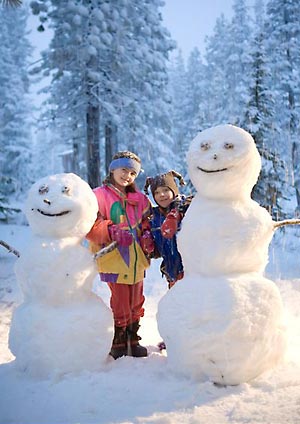 Дети лепят снеговиков.
Зимние забавы детей
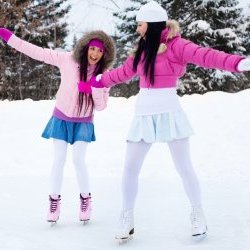 Дети катаются на коньках.
Зимние забавы детей
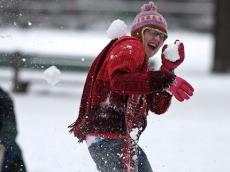 Дети играют в снежки.
Где осень, где зима?
2.
1.
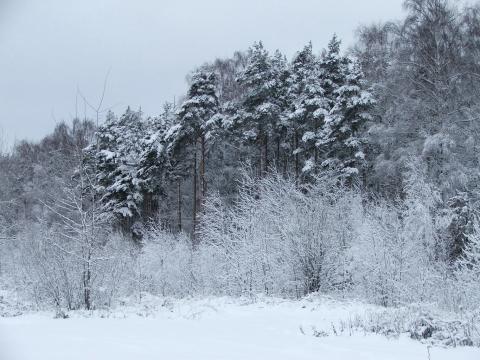 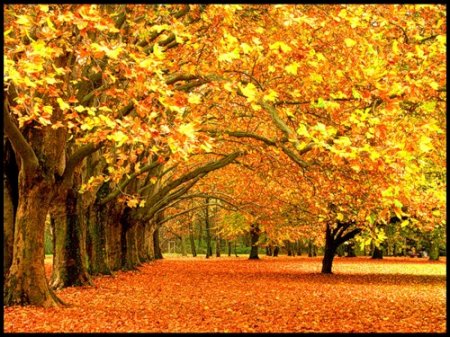 Зимой: снег, снегопад, снежинки, мороз, иней, холодно.
Какую одежду носят  зимой ?
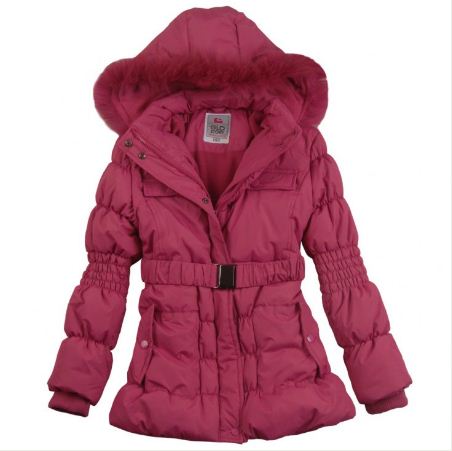 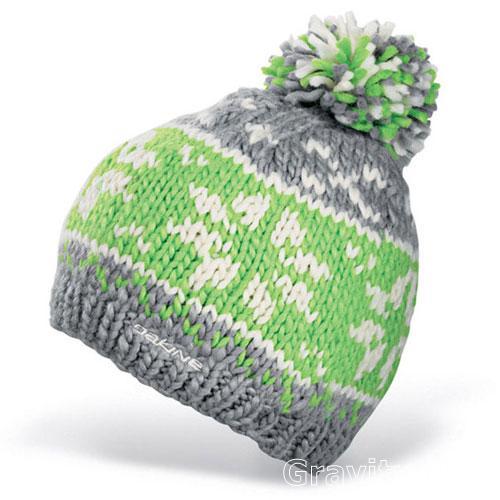 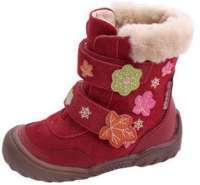 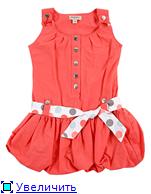 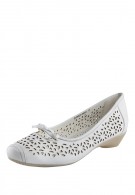 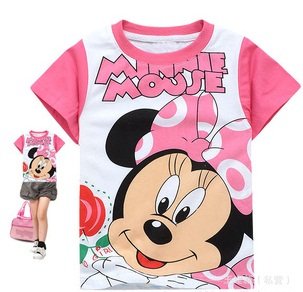 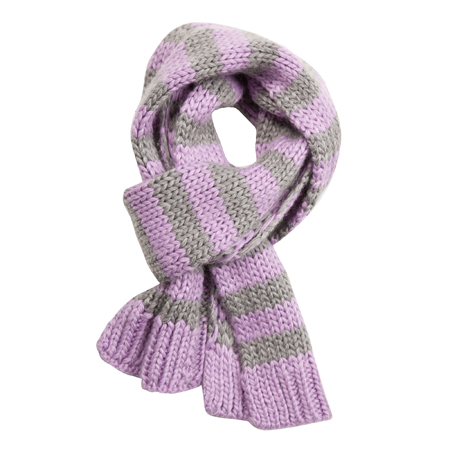 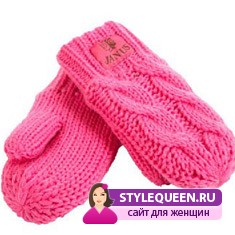 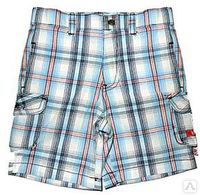 На каких предметах катаются зимой?
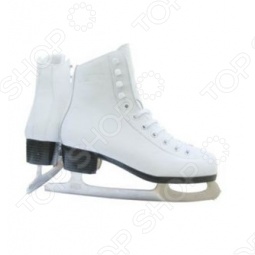 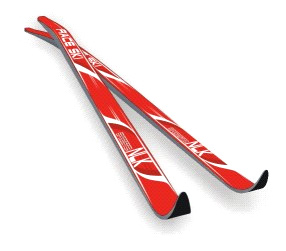 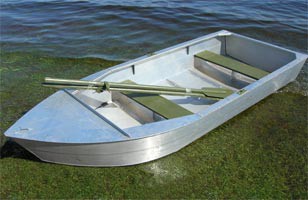 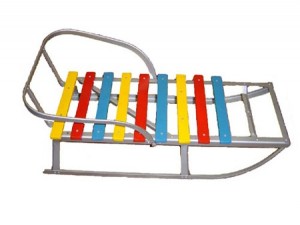 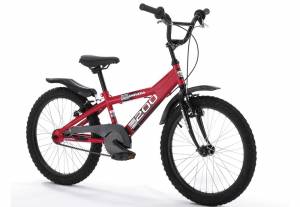 Интернет-ресурсы
Слайд 3 - http://velichko.ucoz.ru/_ph/5/2/95503174.jpg
http://img.videla.ru/les_zimoj/2/44.jpg -слайд 5
Слайд 4 - http://www.grif.kiev.ua/files/images/01_2011/1295090775.jpg
Слайд 6 http://stat17.privet.ru/lr/0a06eb6a75ccdfbf91b4a8b99ce713d4
Слайд 7 - http://img0.liveinternet.ru/images/attach/c/7/94/913/94913208_large_3.jpg
Слайд 8 - http://img0.liveinternet.ru/images/attach/c/7/94/913/94913218_large_10.jpg
Интернет-ресурсы
Слайд 9 - http://sponzhik.ru/useruploads/a1402/img27.jpg

Слайд 11 - http://img0.liveinternet.ru/images/attach/c/4/81/594/81594088_0_67f83_3bb64c05_XL.jpg
Слайд 12 - http://media.vorotila.ru/ru/items/t1@12f7c716-9eff-4cd4-83a5-ab6d02176f98/Zimnie-zabavy-Hudozhnica-Lyubov-Novosyolova.jpg
Слайд 13 - http://www.tanais.info/images/220.jpg
Слайд 14 - http://4womanlife.ru/static/content/images/static/2014/01_27/___3.jpg
Интернет-ресурсы
Слайд 15 - http://deti.mail.ru/pic/photolib/2013/01/23/Depositphotos_6441387_s800.jpg
http://festival.1september.ru/articles/528757/f_clip_image004.jpg
Слайд 16 - 
http://susanin.udm.ru/upload/resize_cache/iblock/e02/469_1000_1/76a27f9c-1b87-4e7a-805c-6e92964a5e5e.jpg
http://pedsovet.su/_ld/428/30273534.jpg
Снегопад - http://cs5846.vk.me/u95713371/151625459/x_9126c9aa.jpg
Растения зимой - http://www.ksist.ru/uploads/posts/2010-12/1291201650_2s.jpg
Сапоги - http://10005511.fis.ru/popup_imgs/10026991.jpg
Интернет-ресурсы
http://img1.liveinternet.ru/images/attach/c/4/80/734/80734363_149714_1.jpg -декабрь
http://dl6.glitter-graphics.net/pub/685/685236uzfe0hxef2.gif
Дети на лыжах - 
http://vip-premier.ru/userfiles/image/9-10-2011/9-10-2011_22-3.jpg
Дети на санках - http://go1.imgsmail.ru/imgpreview?key=5cbcf1142d1d8c06&mb=imgdb_preview_174
Куртка - http://www.ua.all.biz/img/ua/catalog/1777150.jpeg
Интернет -ресурсы
Дети на коньках - http://dnepr.vj.ua/upload/z_ecad749c_sm.jpg
Дети лепят снеговика - 
http://static.eva.ru/eva/330000-340000/330175/channel/14099164458596940.jpg
Дети играют в снежки - http://www.travel-profi.ru/images/upload/articles/4785-1.jpg
Лиса - http://www.ohoter.ru/uploads/posts/2014-12/thumbs/1419030857_lis55.jpeg
Сорока - http://www.8lap.ru/upload/iblock/7ce/7ce20d795e5ab7755a6e765cebc88b7d.jpg
Дятел - http://proza.ru/pics/2011/11/05/288.jpg
Белка - http://img0.liveinternet.ru/images/attach/c/7/94/507/94507334_2.gif
Интернет-ресурсы
Мальчик в зимней одежде - http://modamix.ru/admin/imgs/modamix.ru2012-05-15-042452095486.png
Девочка в зимней одежде - http://allmarkets.ru/reima/photos/max/02285.jpg
Снегоуборочная машина - 
http://www.dorsnab-rybinsk.ru/i/snego3.jpg
Лыжи - http://terrasport.ua/files/descr_img2016.jpg
Коньки - http://cdn1.top-shop.ru/normal_67f7259ad69012b0c716ccb63ea6dfc8.jpg
Санки - http://draznilka.ru/blog/wp-content/uploads/2009/12/4675-b-Sanki_-_Hit_prodazh1-300x225.jpg
Шапка - http://ocenil.ru/photos/shapka-dakine-anna-0910.jpg
Велосипед - http://4baby.ua/productpicture/964/964065_large.jpg
Лодка - http://grand-stroj.org/wp-content/uploads/2014/02/207590_view.jpg
Интернет-ресурсы
Сарафан - http://s58.radikal.ru/i161/1001/ff/441ea86cbba5t.jpg
Футболка -
http://optlist.ru/media/photo/1341906671.jpg
Шорты – http://cdn.stpulscen.ru/system/images/product/004/739/081_medium.jpg
Варежки - http://stylequeen.ru/uploads/posts/2010-11/1289099285_1.jpg
Туфли - http://obuvnik.far.ru/img/80a7a7480bd28636.jpg
Ель - 
http://holidaycalls.ru/wp-content/uploads/2011/12/-%D0%B7%D0%B8%D0%BC%D0%BE%D0%B9-%D0%B2-%D1%81%D0%BD%D0%B5%D0%B3%D1%83-e1324306357134.jpg
Пихта - 
http://vasha-klumba.ru/wp-content/uploads/2013/12/pihta_silberlok_3.jpg